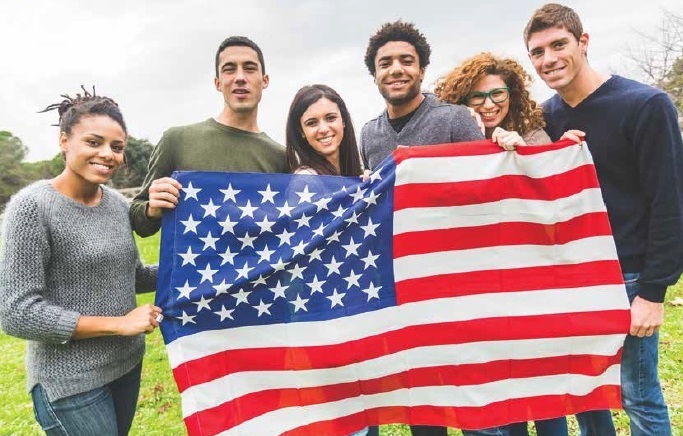 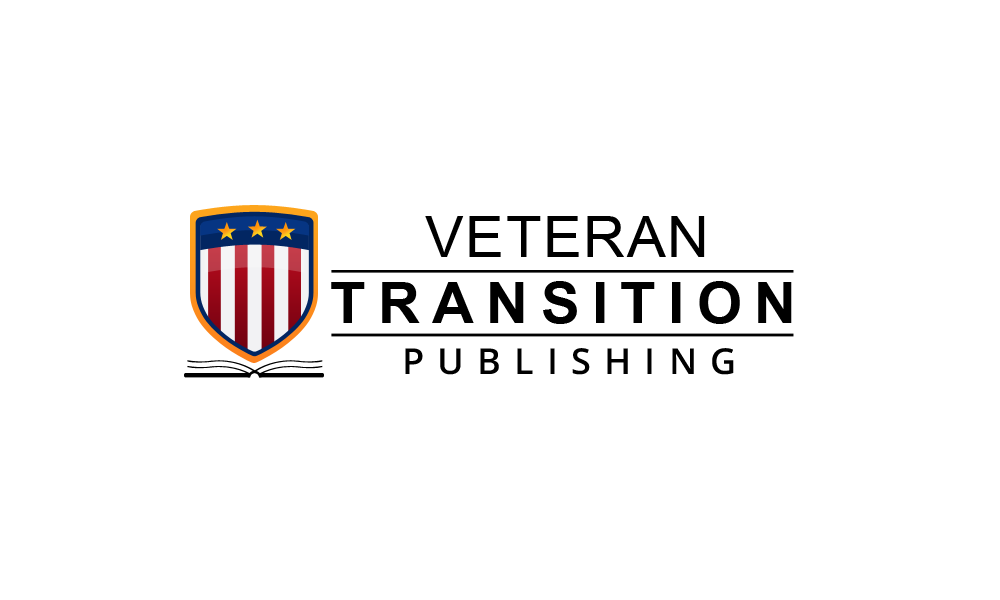 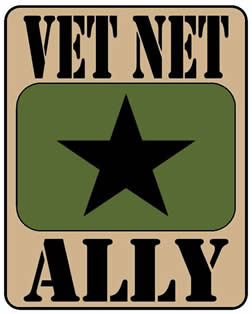 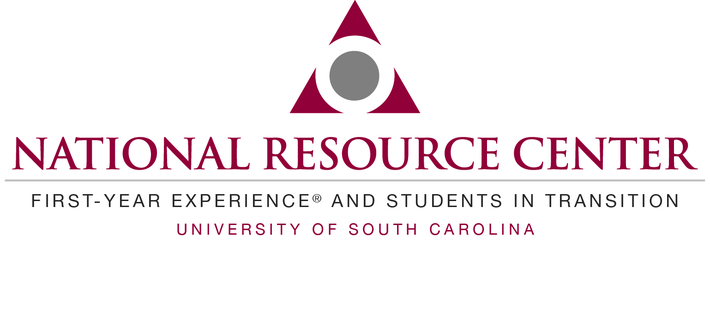 I am a coach
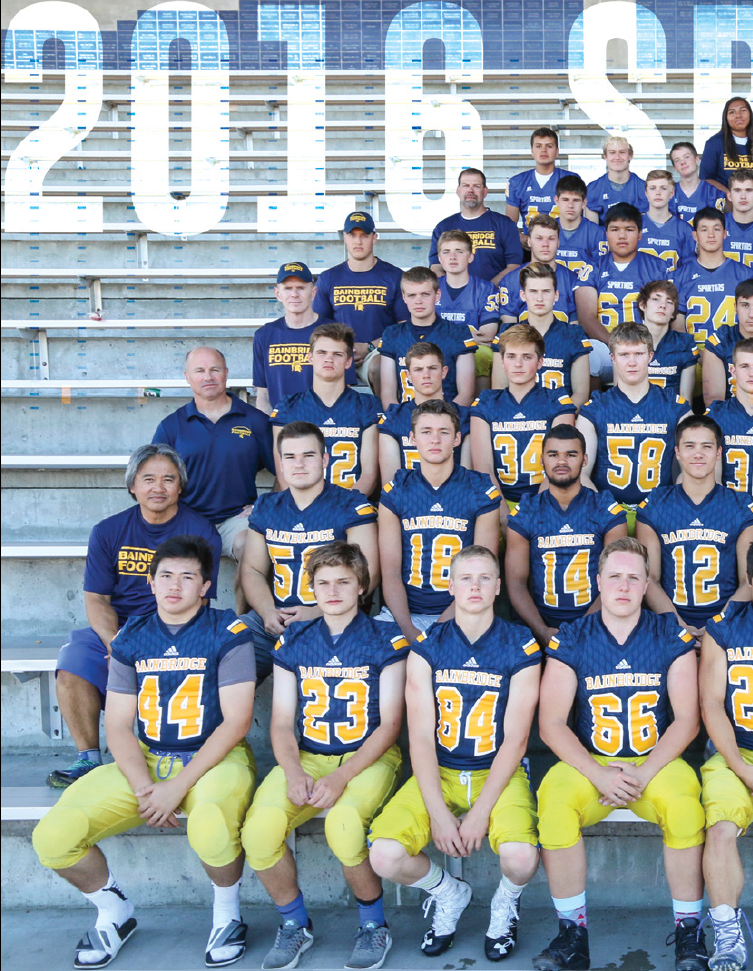 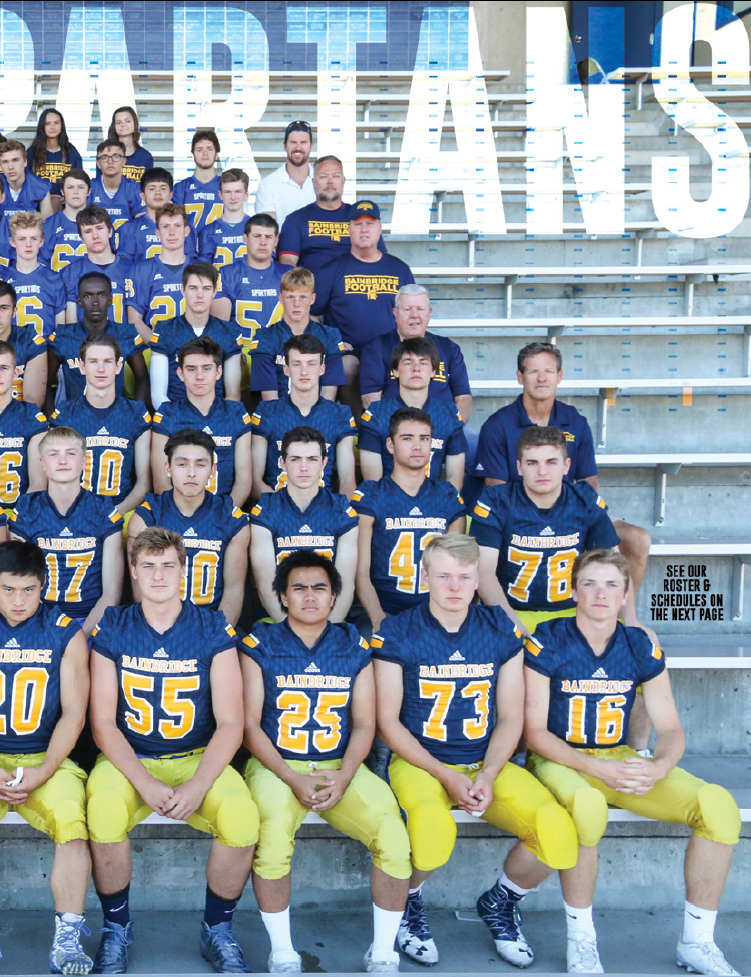 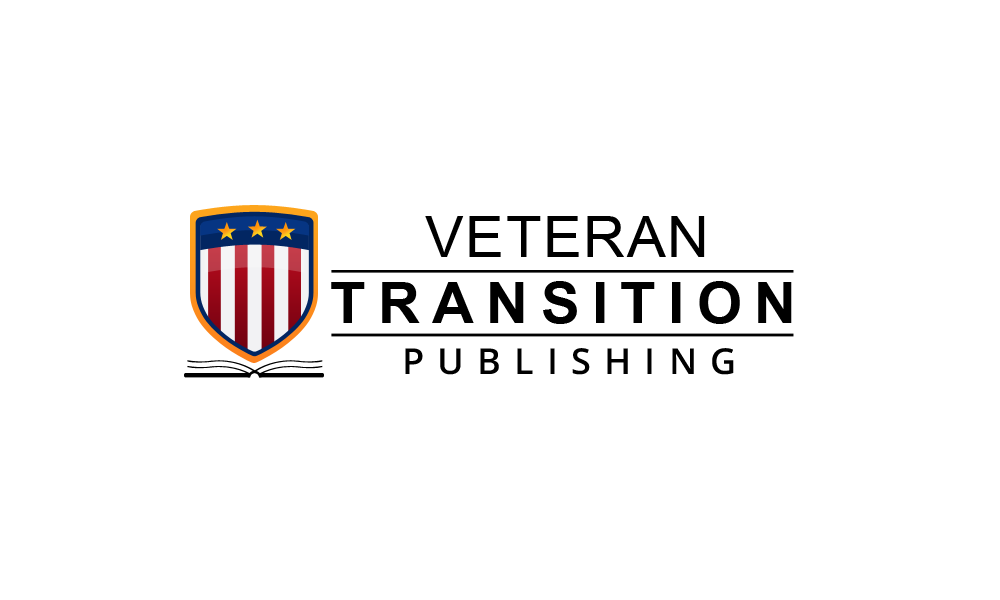 The college completion rate for student veterans is under…
53%
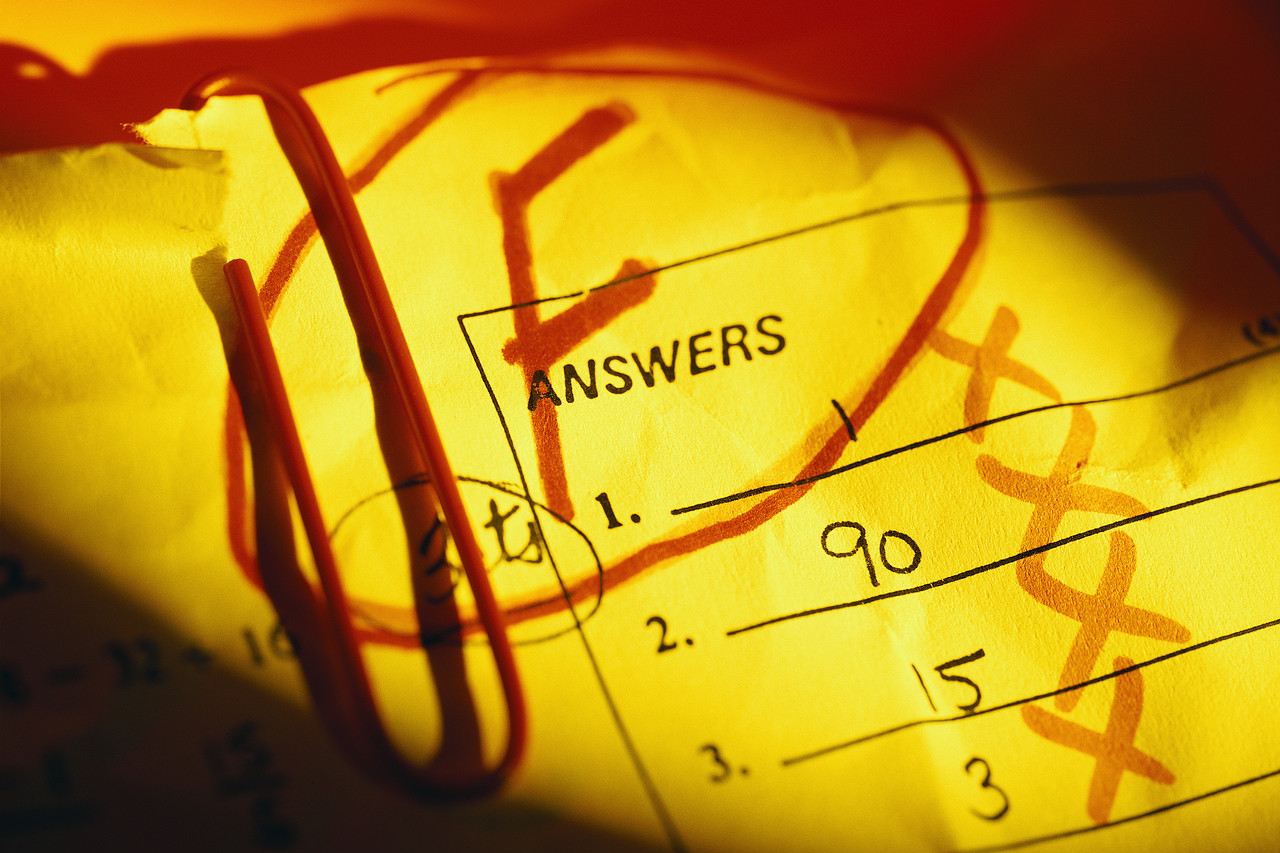 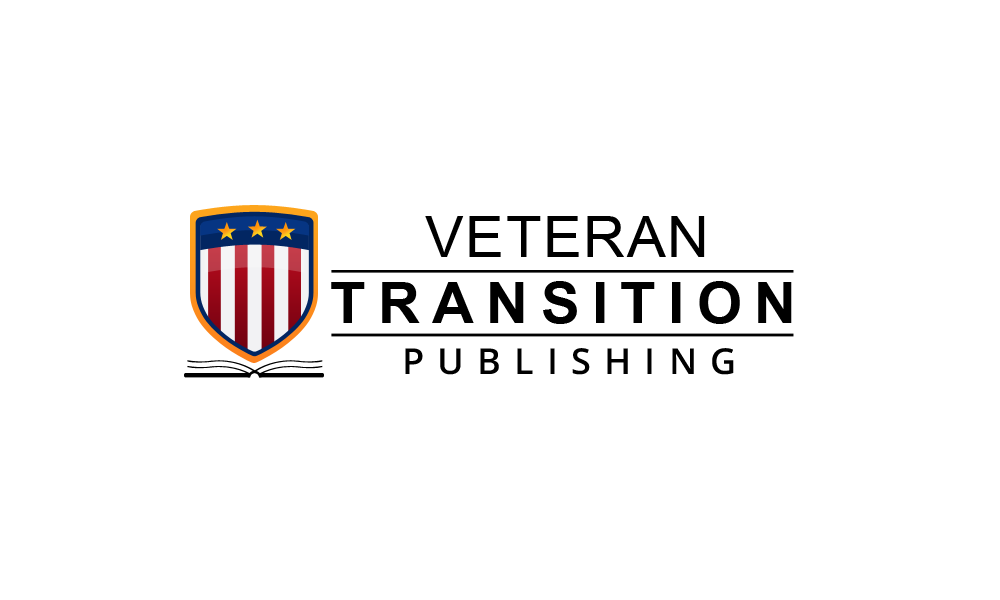 *National Center for Education Statistics
[Speaker Notes: Why?]
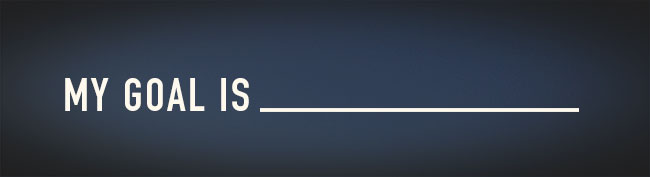 OUR
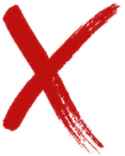 to make you a student veteran allies
To understand the key aspects of military culture and the challenges/strengths it 
   presents for veterans in higher education

 To recognize transitional issues commonly experienced by student veterans

 To identify questions and comments that student veterans find offensive

 To identify resources on campus and within the community available to student  
   veterans
 To design a FYE program that is strategic and constructive for student veterans
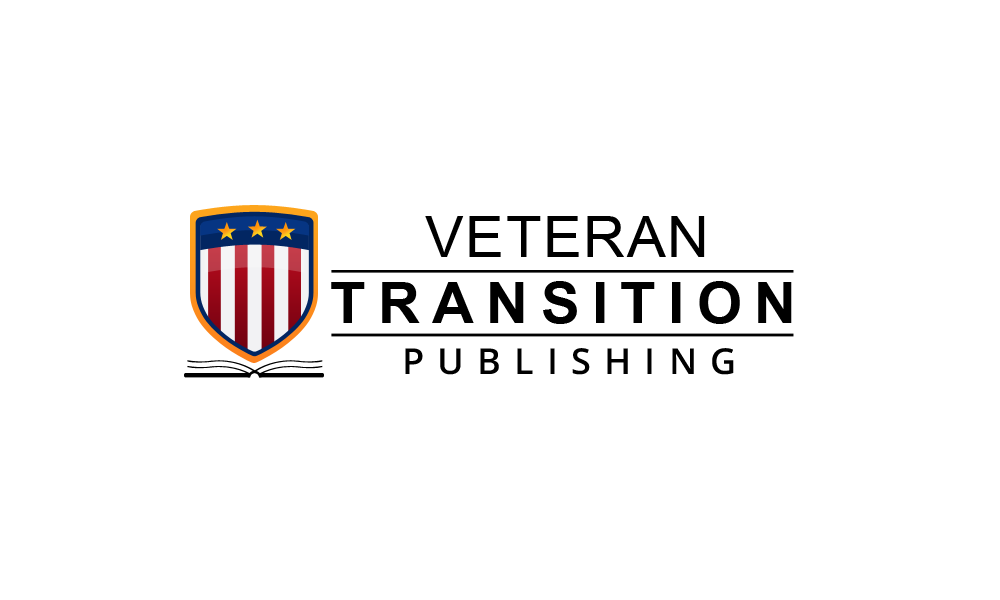 VETERAN
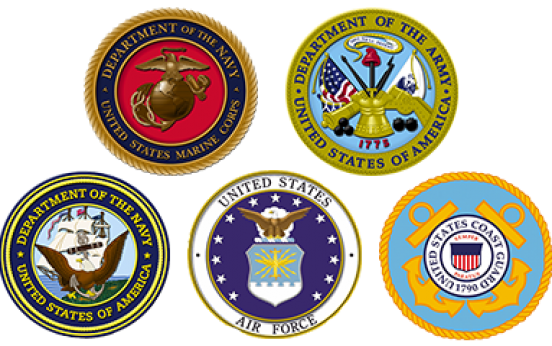 “I have a student in my class who served in Iraq, should I be concerned?”
“I don’t have any experience with the military or veterans, but I know that many of them have post-traumatic stress and are suicidal.”
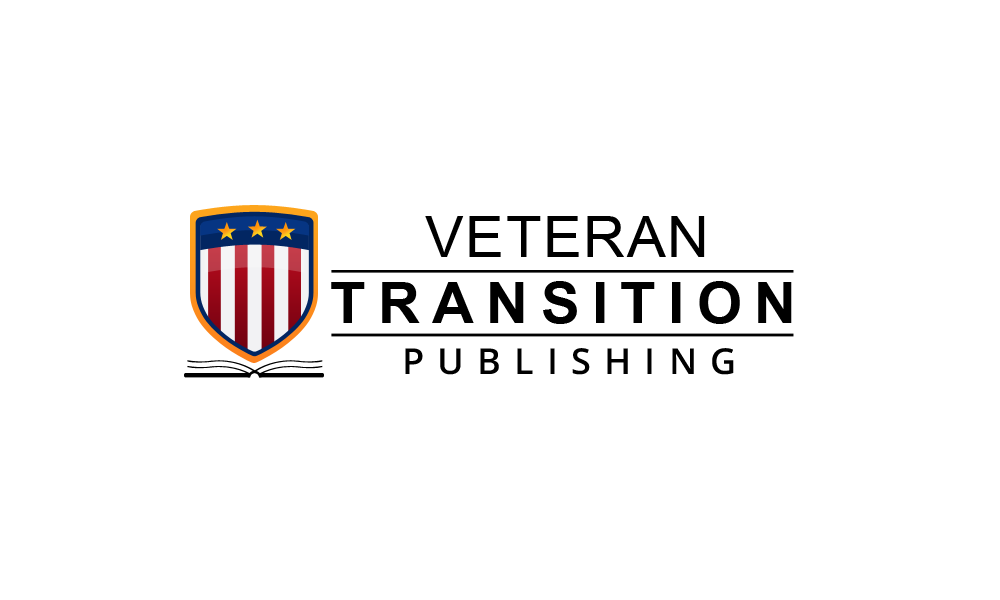 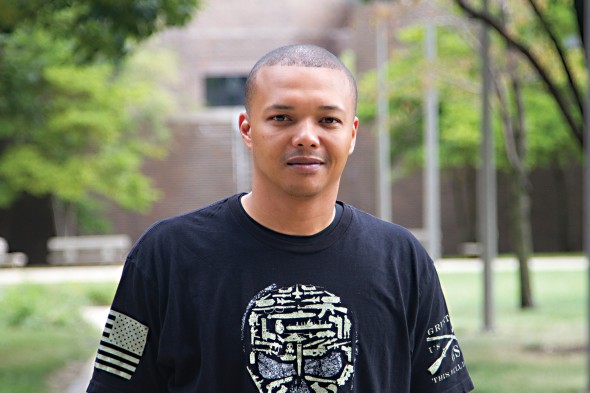 “When I mentioned to my advisor that I was a Marine and served in Afghanistan, she got this look on her face that was strange, like she didn’t know what to say. There was this uncomfortable silence between us.”
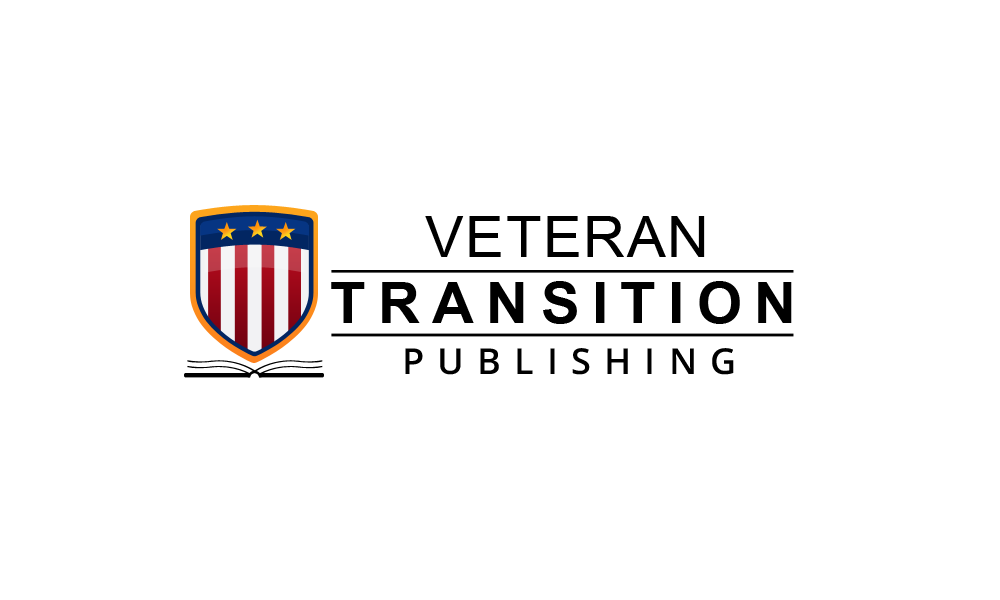 Veterans are NOT Broken
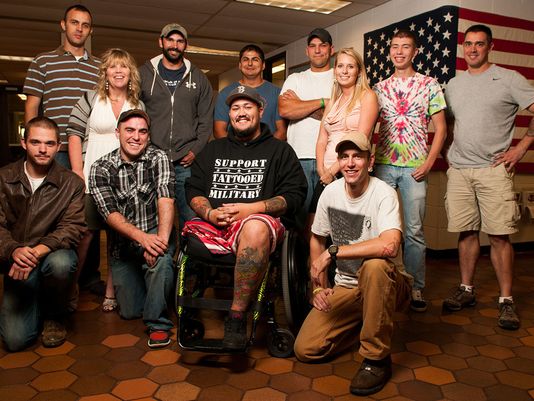 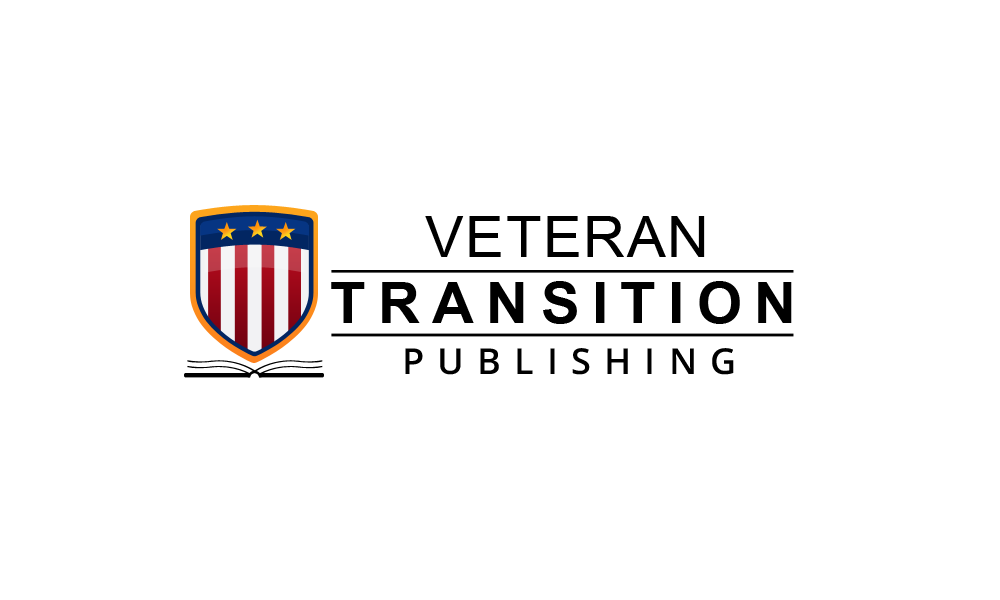 Military Culture
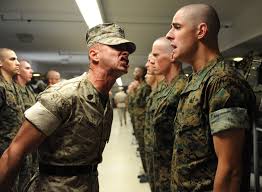 Basic training / boot camp (initial 
   indoctrination and socialization into military  
   life)

 Regimented environment (wearing a uniform, 
   being on time, physical fitness)

 Chain of Command (accustomed to 
   organizational hierarchy)

 Emphasis on toughness and adaptability (not 
   complaining, working long & irregular hours)

 Separation from family (deployments, field 
   training, moving every few years)

 Hazardous work conditions (possibility of 
  danger, injury & death)
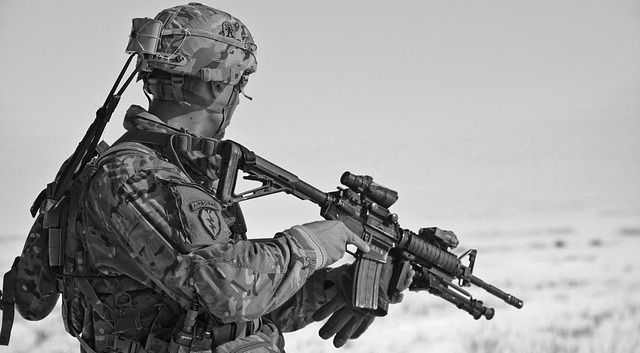 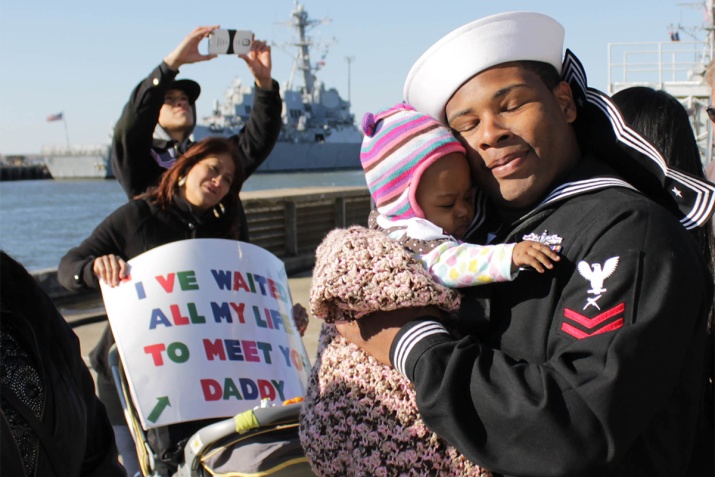 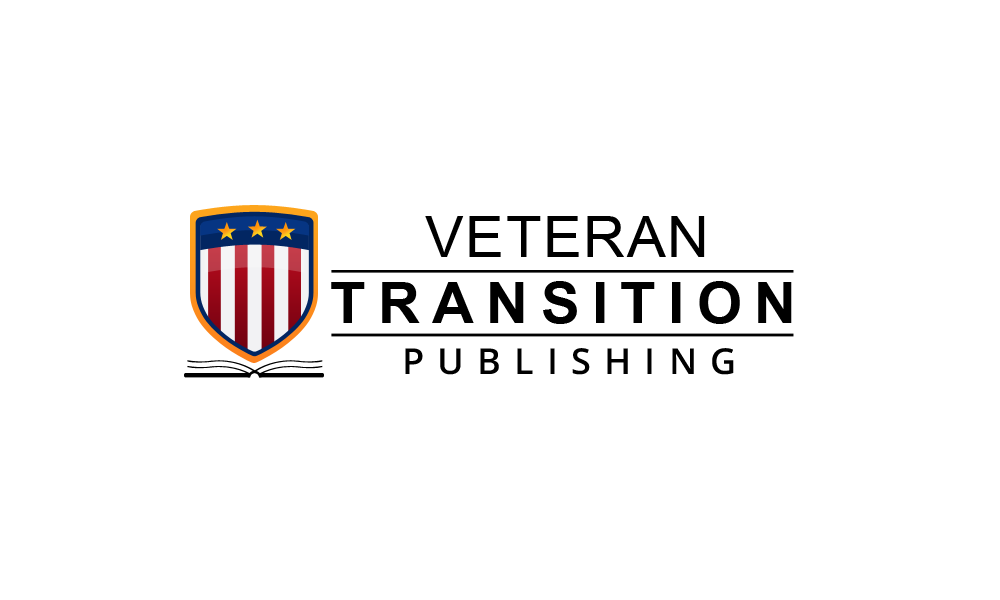 Veteran Student Strengths
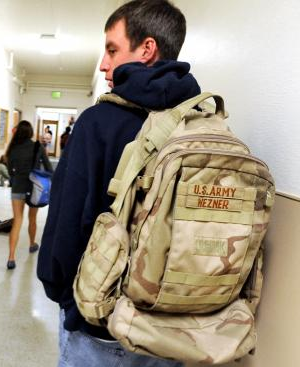 Veterans have already held jobs and understand the  
   significance of deadlines

 Veterans are respectful of authority

 Veterans are adept at communicating and speaking 
   with clarity and conviction

 Veterans are culturally literate; many have traveled to 
   foreign lands and worked with a diverse military   
   workforce

 Veterans are committed to being held to a high 
   standard

 Veterans are disciplined and resilient
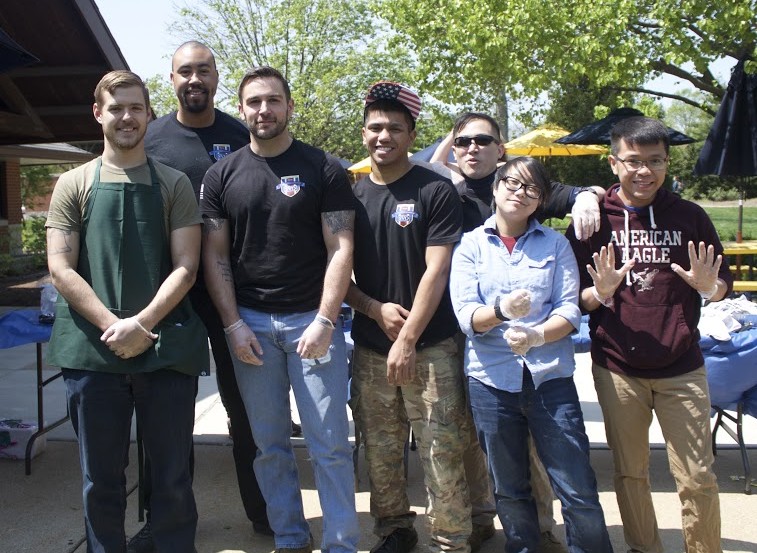 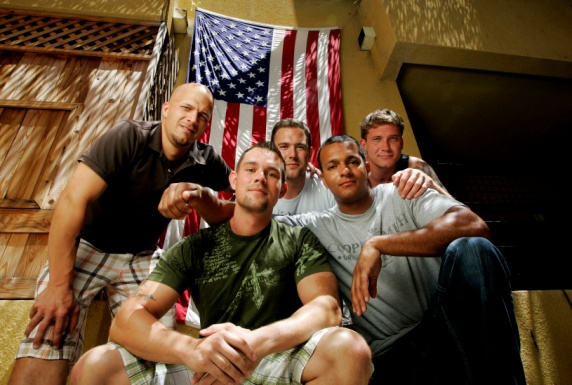 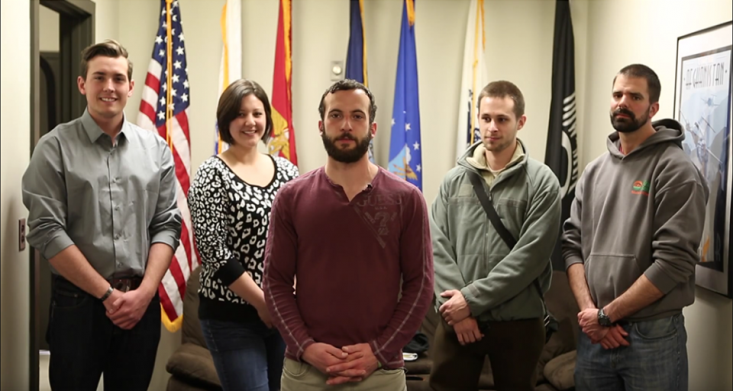 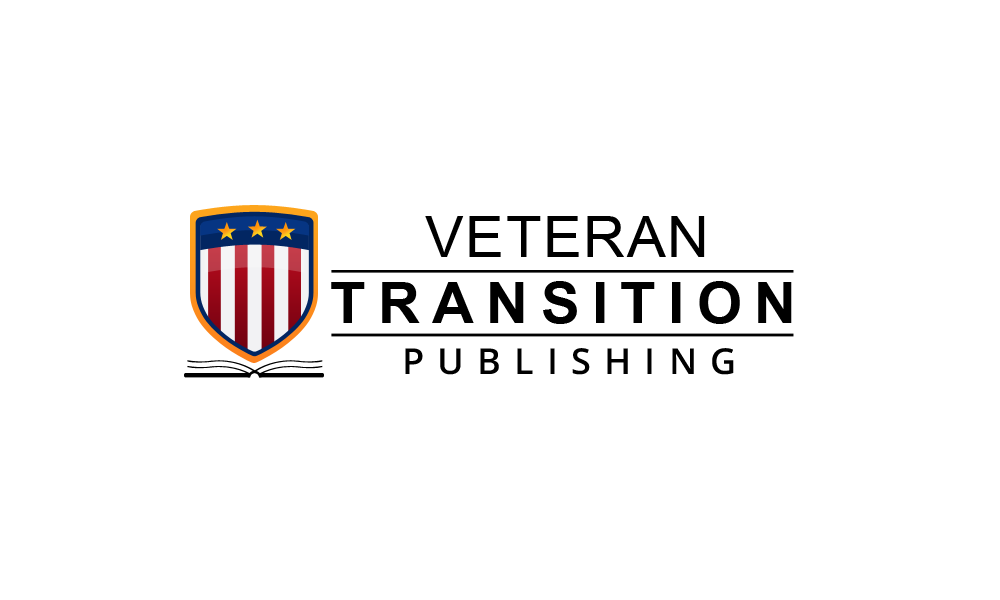 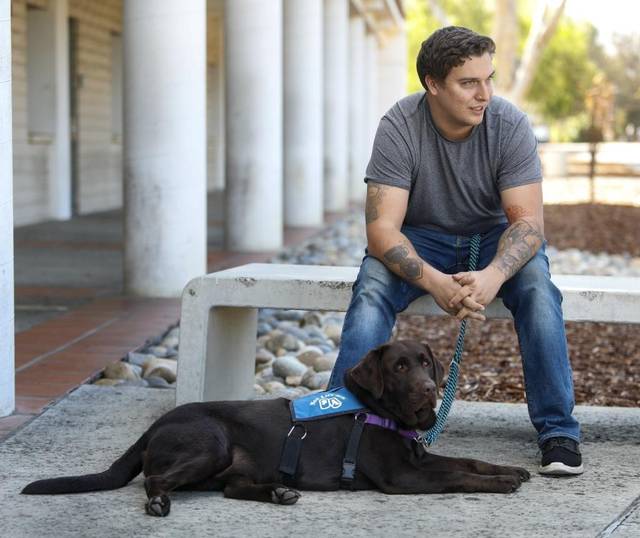 “If it wasn’t for my brothers and sisters in the SVA, I wouldn’t be here right now. All this [college] is way different than I thought it would be. The classes are the easy part.  It’s all the other stuff”
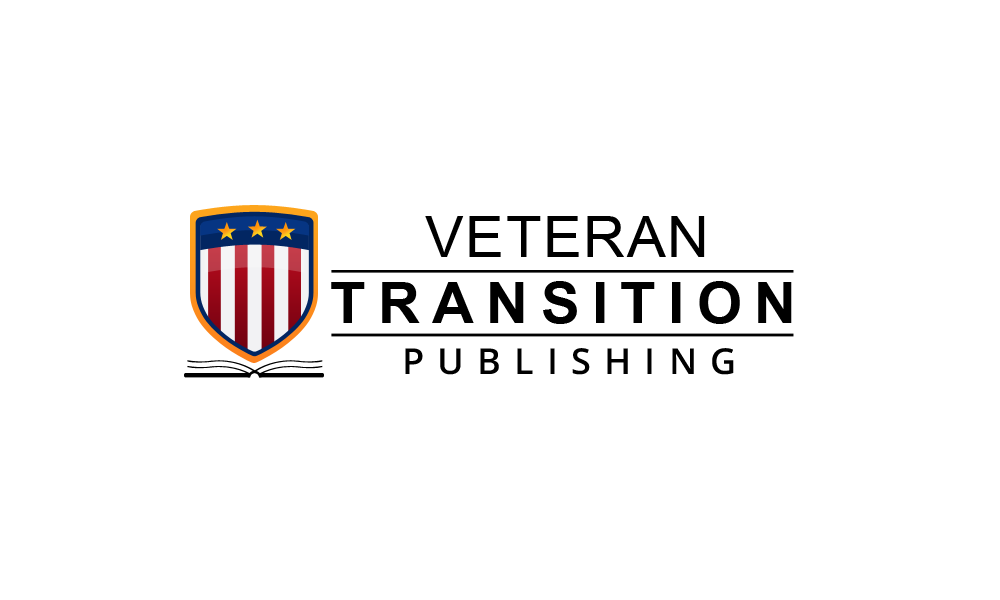 Transition Issues Veterans 
Encounter as Students
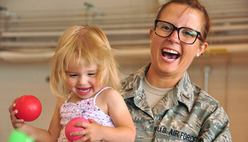 Having taken a break in their education, they may feel rusty as students, require refresher support, particularly with math and writing papers

 Unclear major / minor and career goals

 Not being able to relate to their younger peers

 Isolation; commuting to campus and balancing other life commitments (i.e. family and work responsibilities) that prevent them from participating in activities that would connect them to their college community

 Assumptions – the “hero to ticking time bomb” beliefs that all veterans are either heroes who experienced intensive combat or they have PTSD and are about to violently explode

 Balancing their involvement in the National Guard or Reserves with attending school
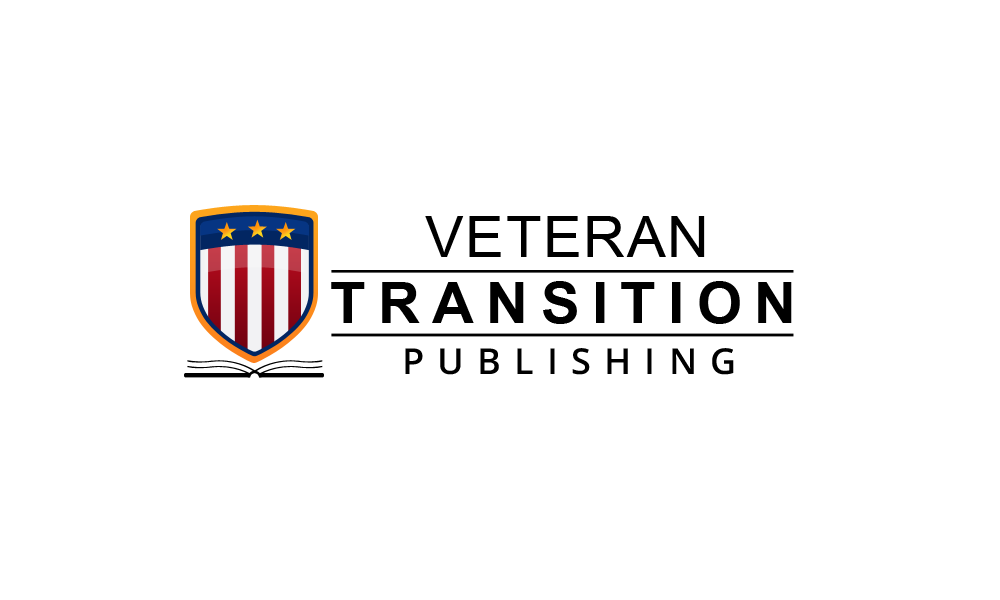 Negative/Offensive 
Questions & Comments
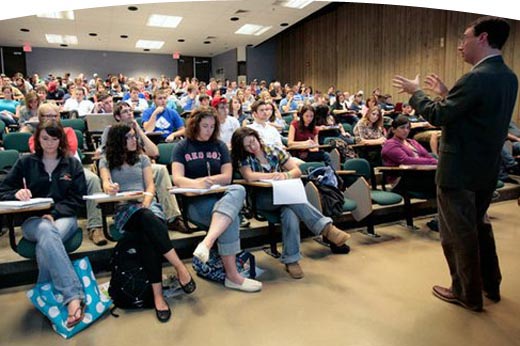 “Alex, you served in Iraq, what do you think about the military’s role in enforcing laws along the U.S. and Mexico border?”
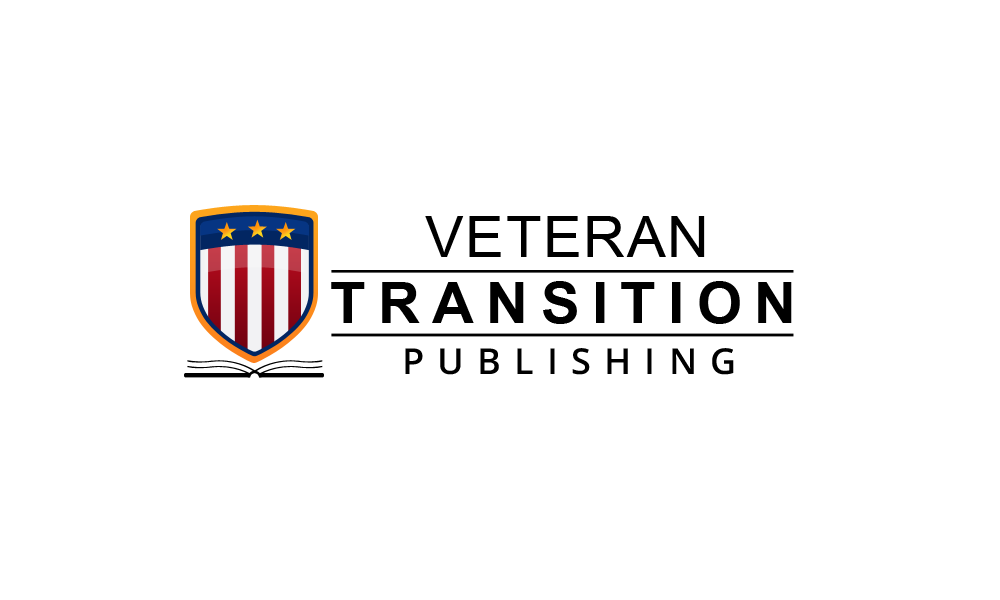 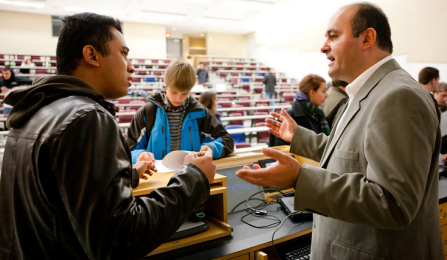 Questions and comments you should never pose to a veteran:
I see that you’re a veteran, are you okay?

 Do you think you might have PTSD?

 Have you ever killed anyone?

 Did you lose anyone over there?

 Do you think we should be over there?

 I don’t know about you, but I think the wars are  
  big waste
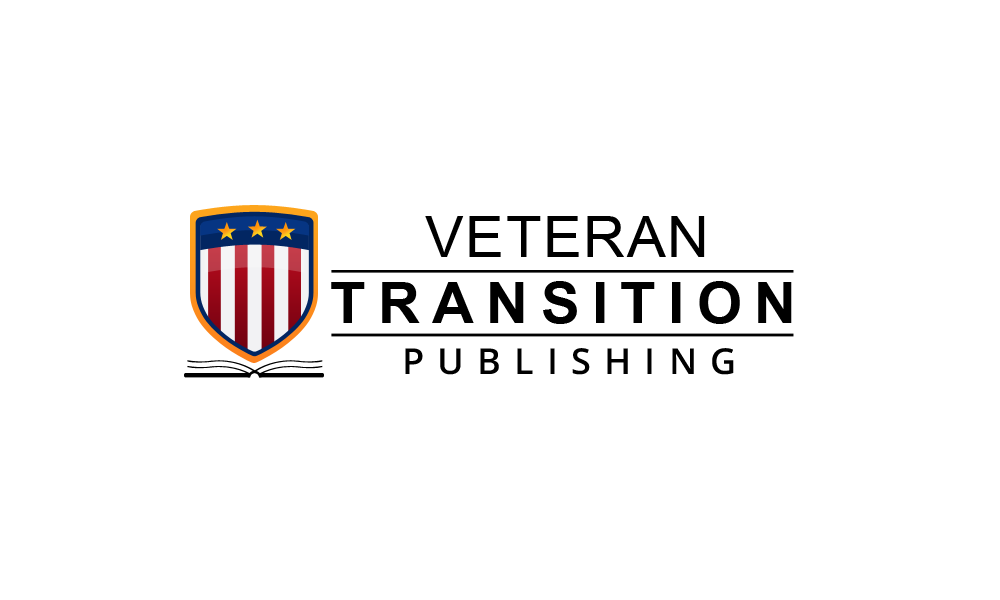 Excellent Questions to Start a Conversation and Build Rapport
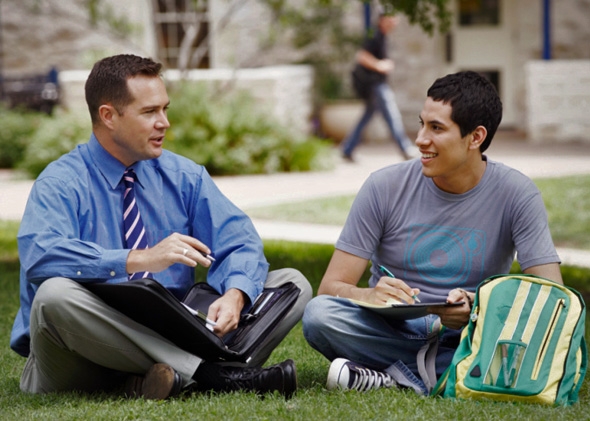 I see that you’re a veteran, thank you 
  for your service and welcome to campus

 We have a student veterans organization on campus,  
  would you like their information?

 Do you have any questions related to your benefits or
   transition that I can assist you with?

 If you have a family, are you interested in assistive  
  services, such as low-cost childcare?

 Veterans I’ve worked with often feel a bit rusty when  
   starting school. We have a lot of helpful resources on 
   campus and I’m happy to tell you about them.
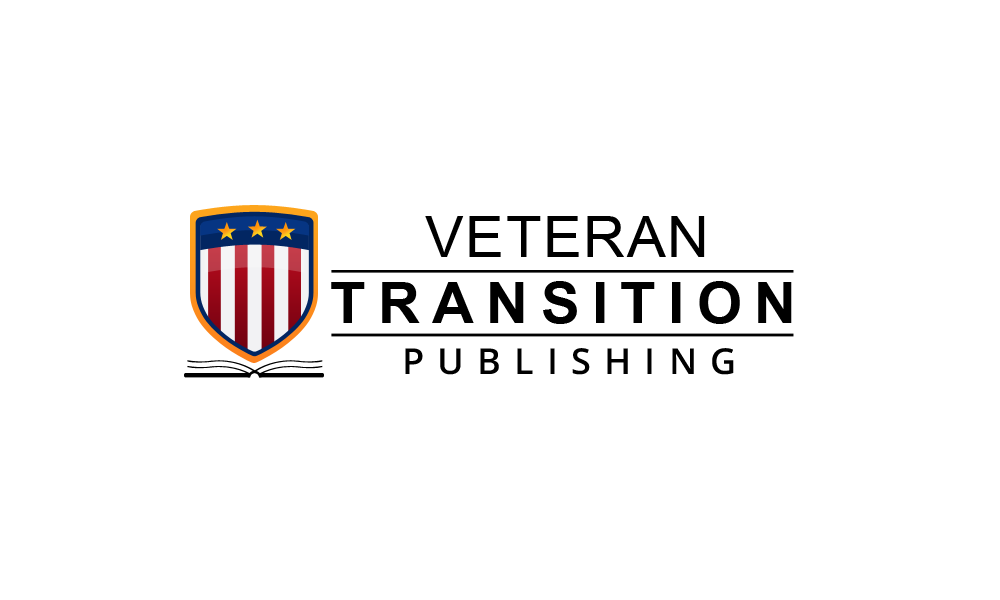 How Can I Effectively Work with Veterans?
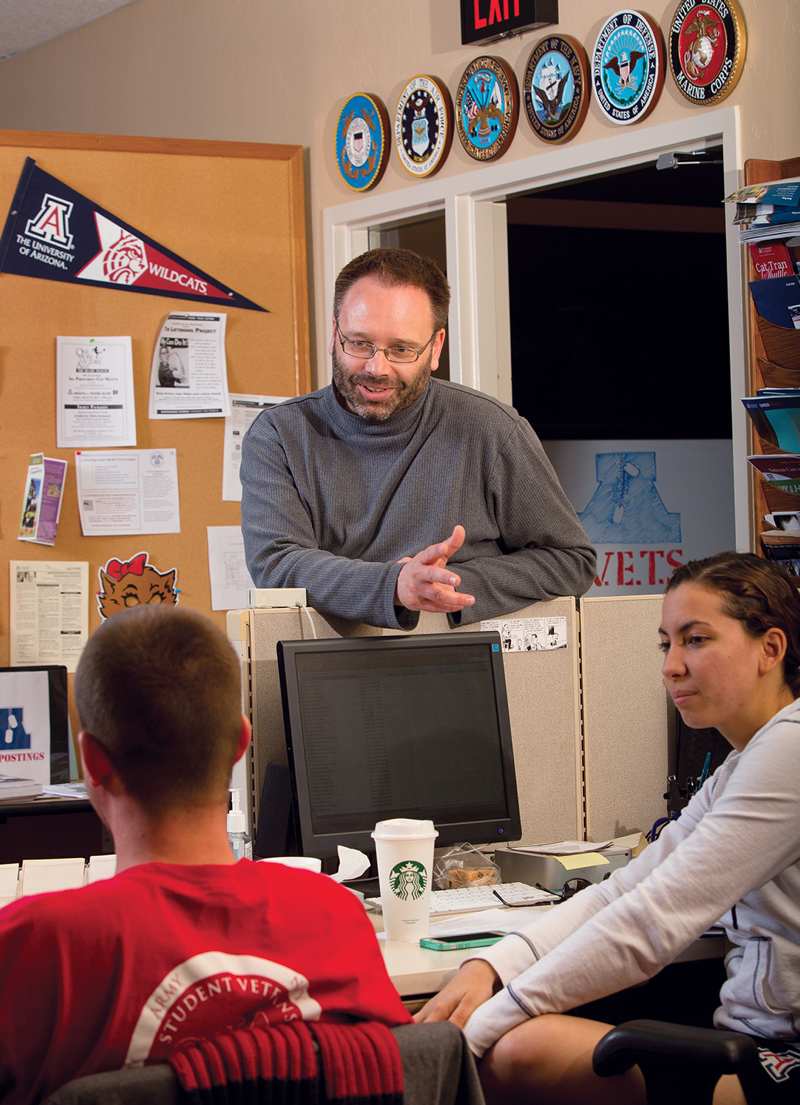 If you are a Veteran
 Speak the Language
 Share Stories
If you are a Civilian (or a Veteran)
 They will assess if you’re competent
 Can you follow through
 Can they count on you to provide answers
 Do you respond to inquiries
Most Important
 Be Authentic
 Build Trust
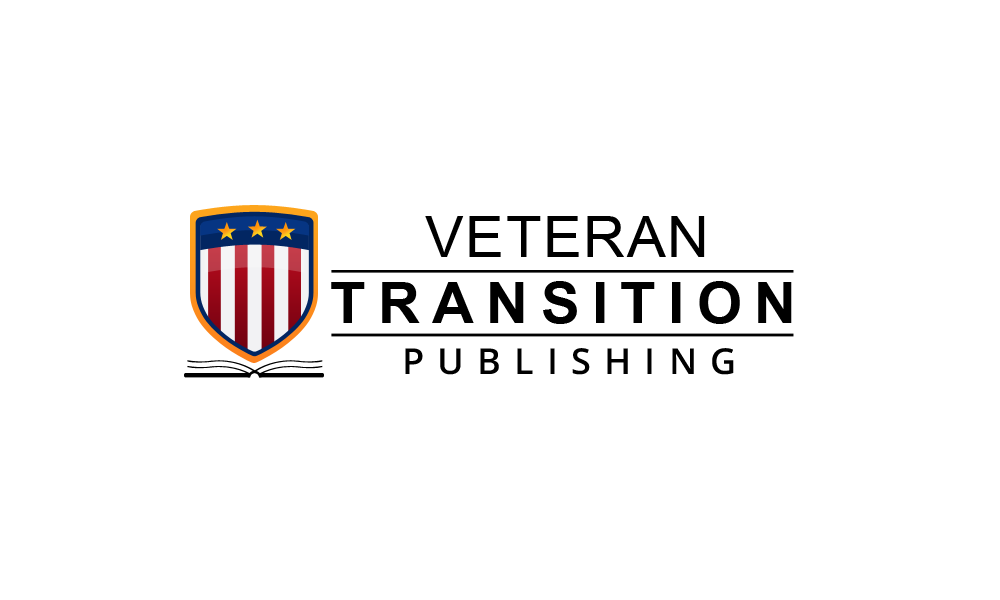 Campus & Community  Resources
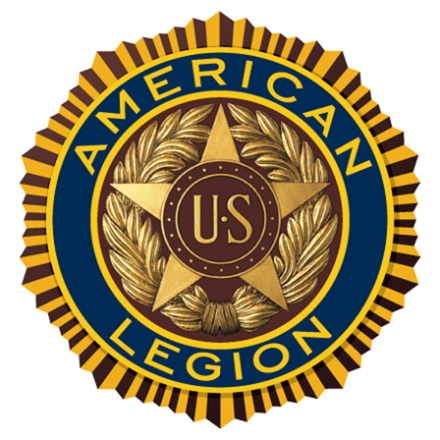 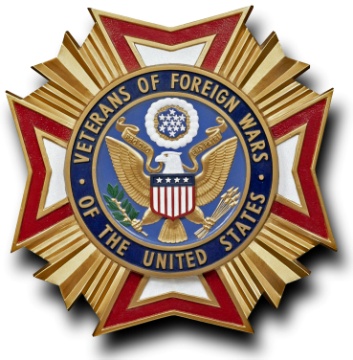 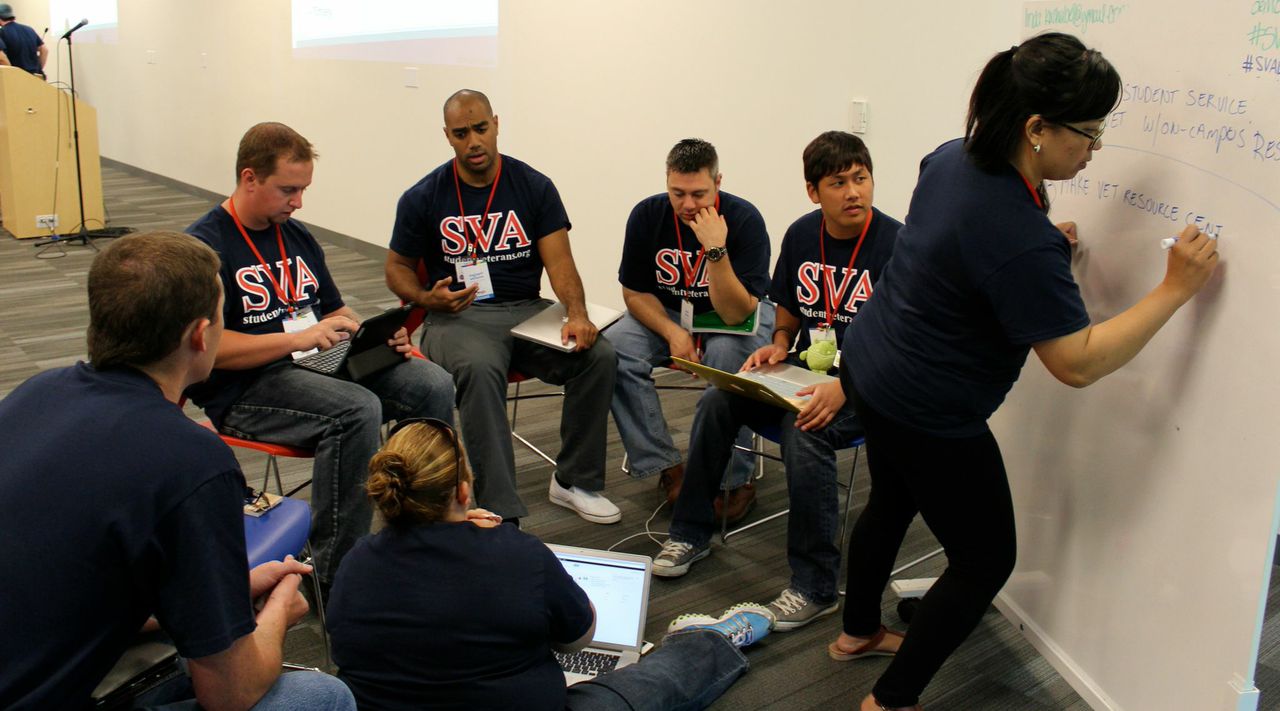 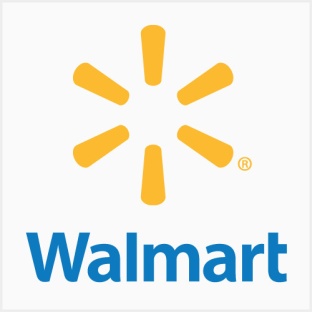 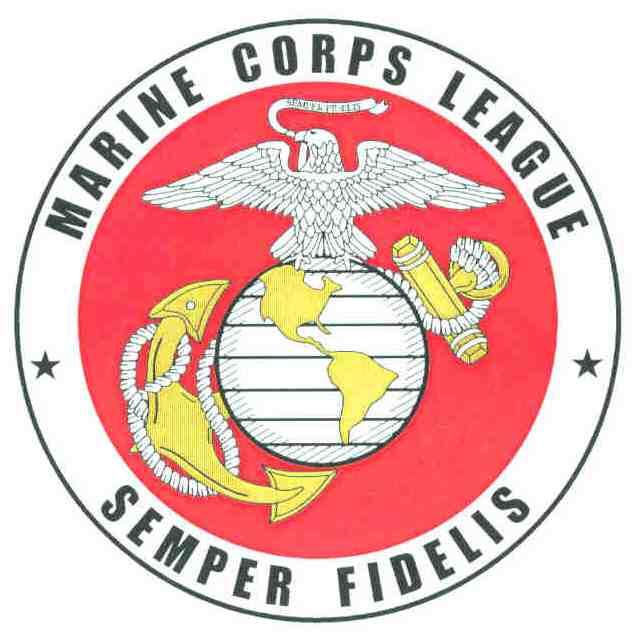 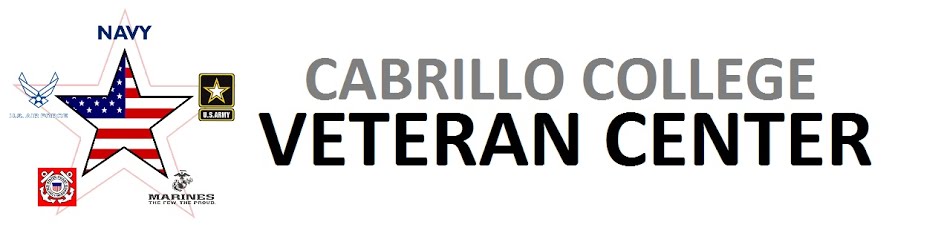 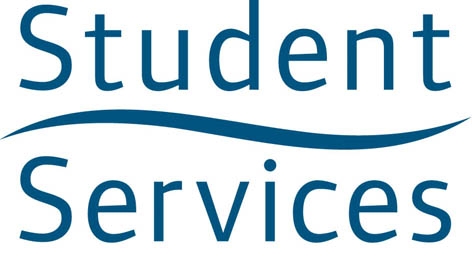 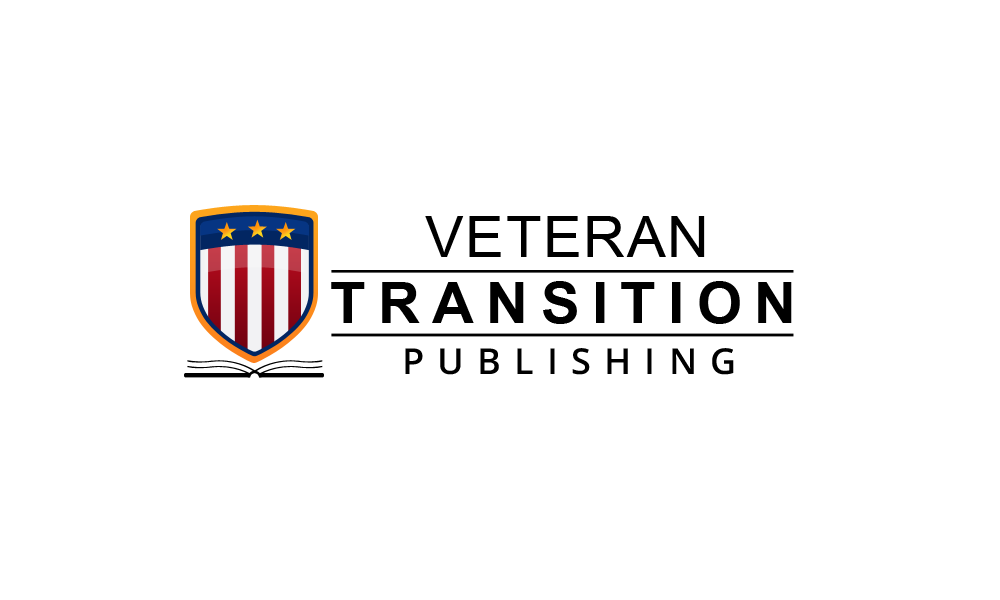 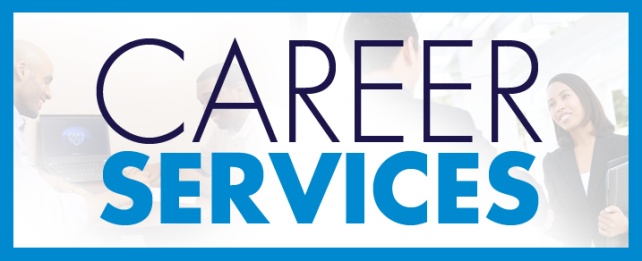 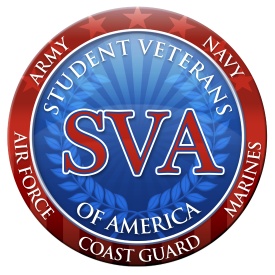 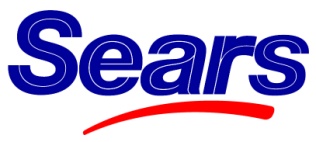 FYE for Veterans – Best Practices
Using Your GI Bill
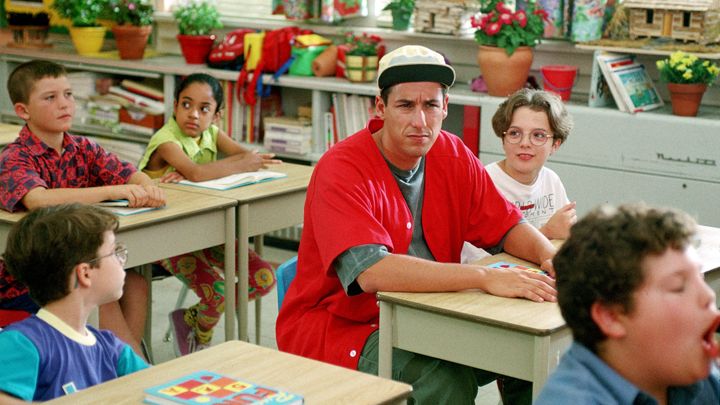 ….exactly how it feels
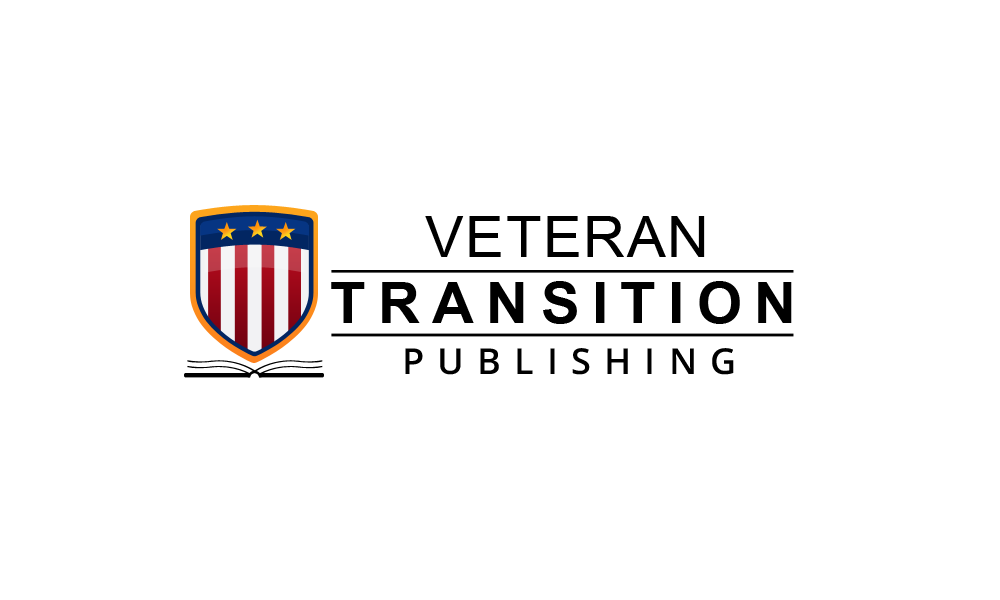 Rules are meant to be….
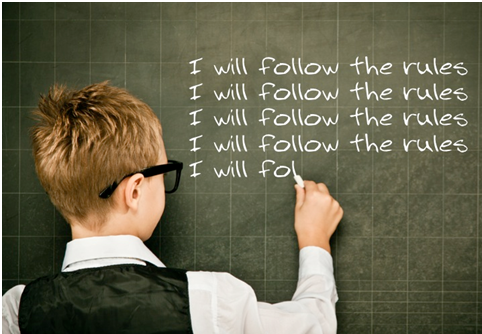 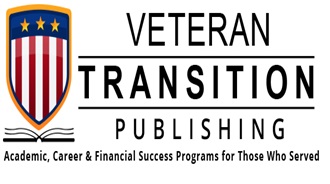 You Are Part of a Movement
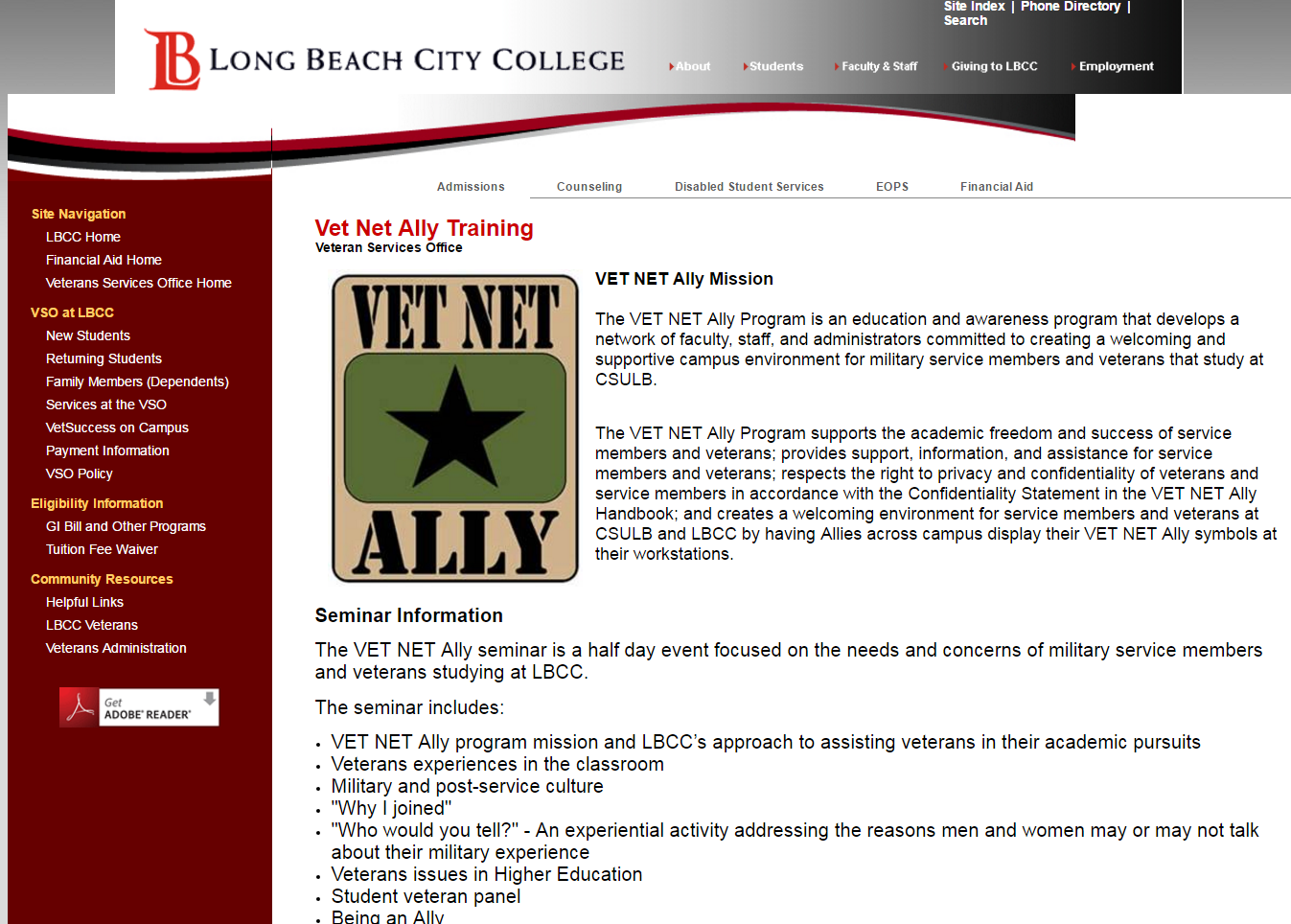 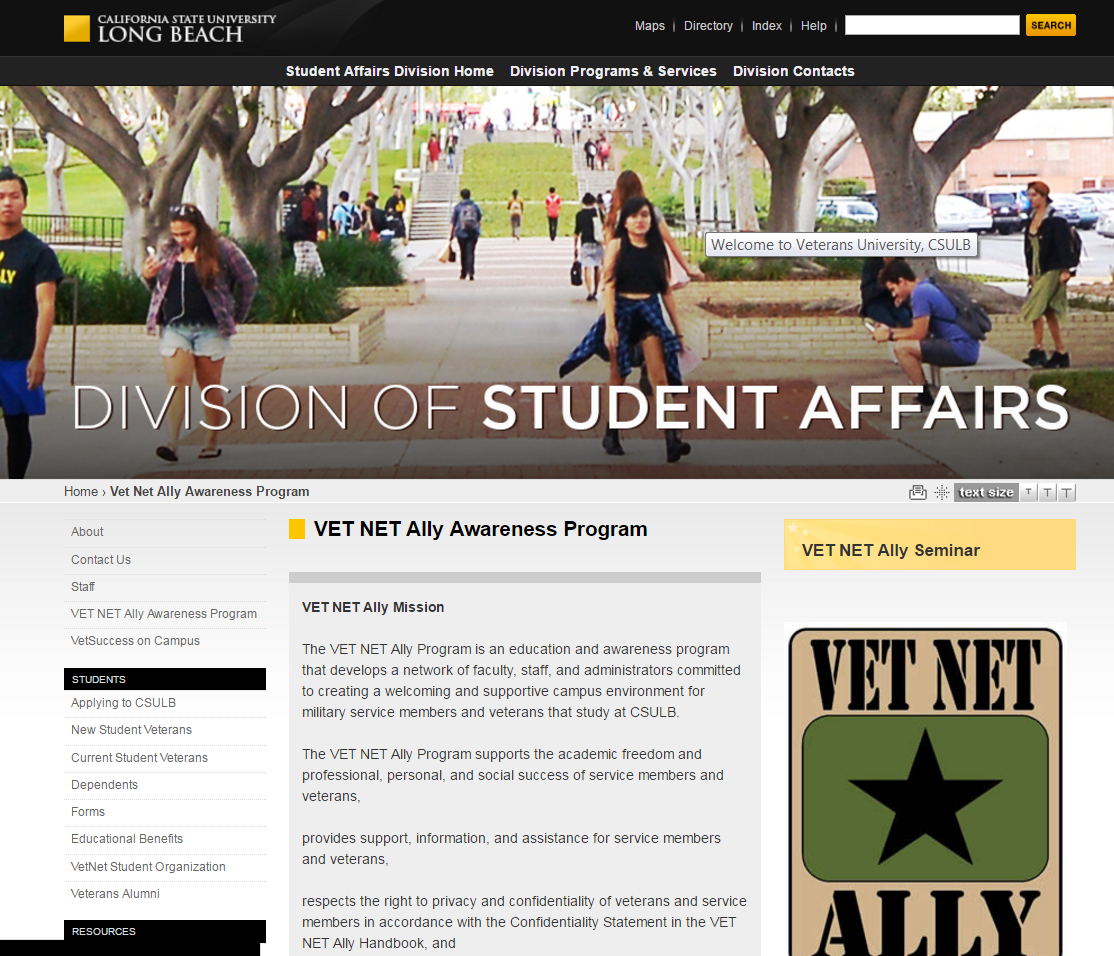 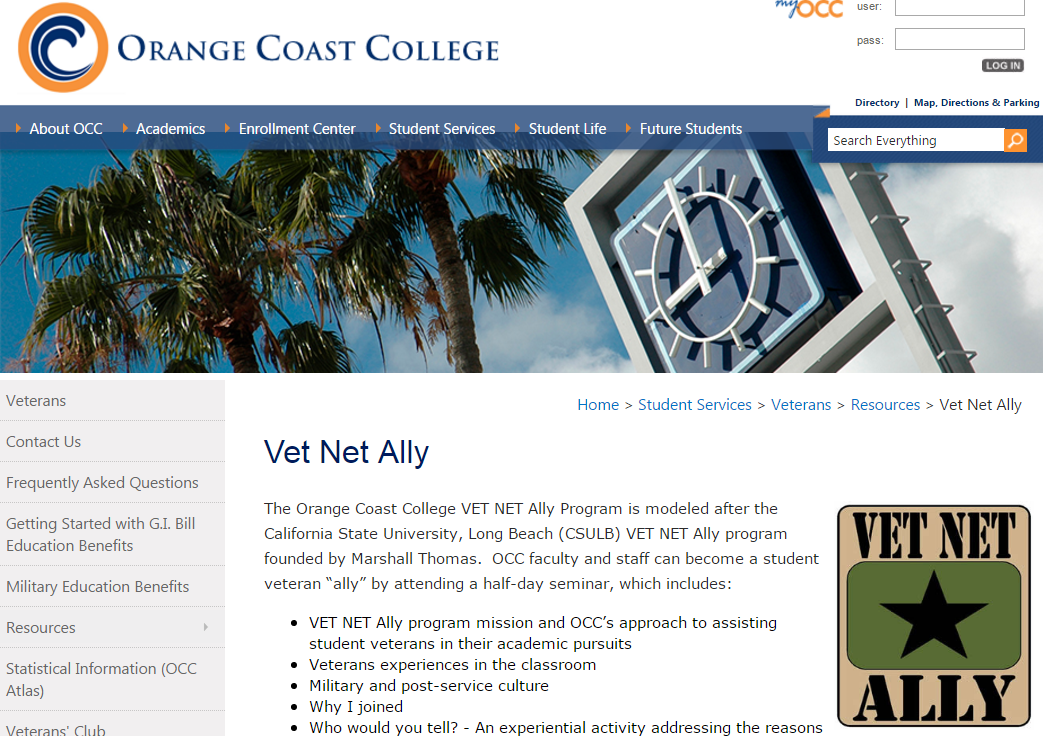 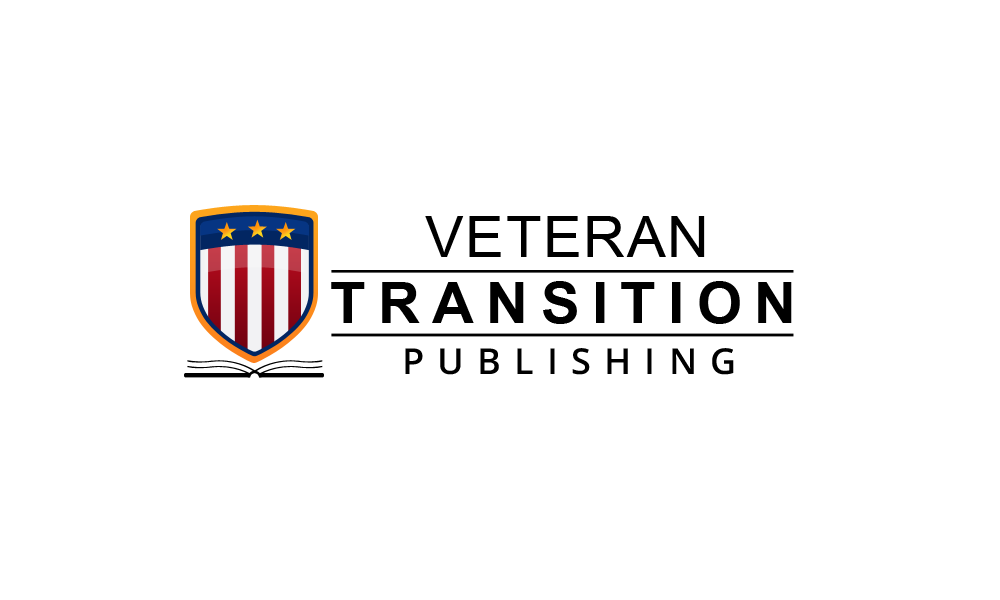 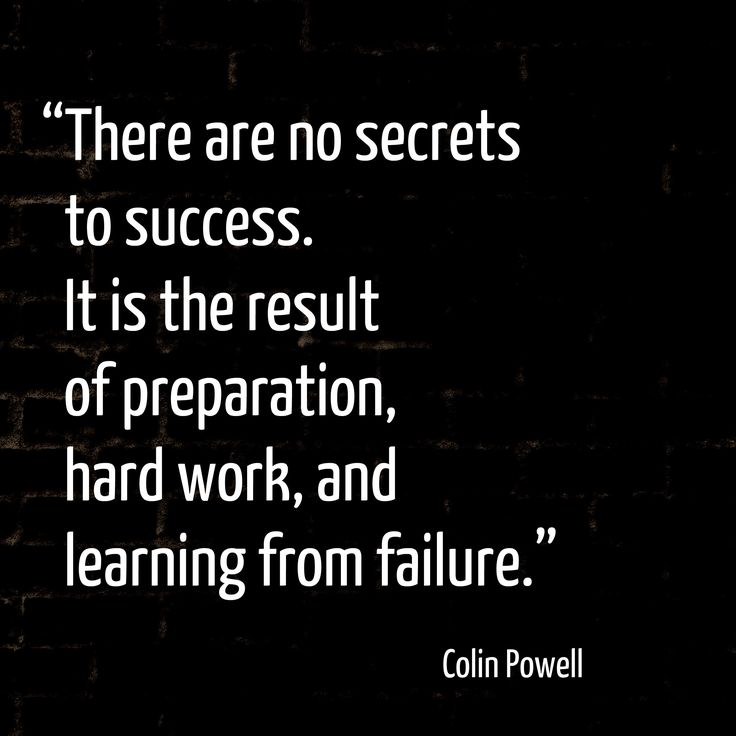 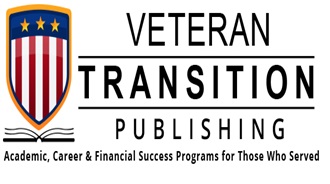 Resources
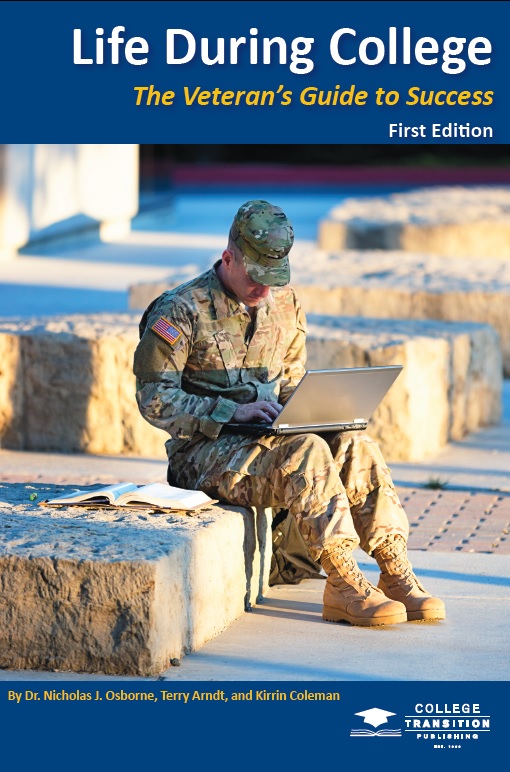 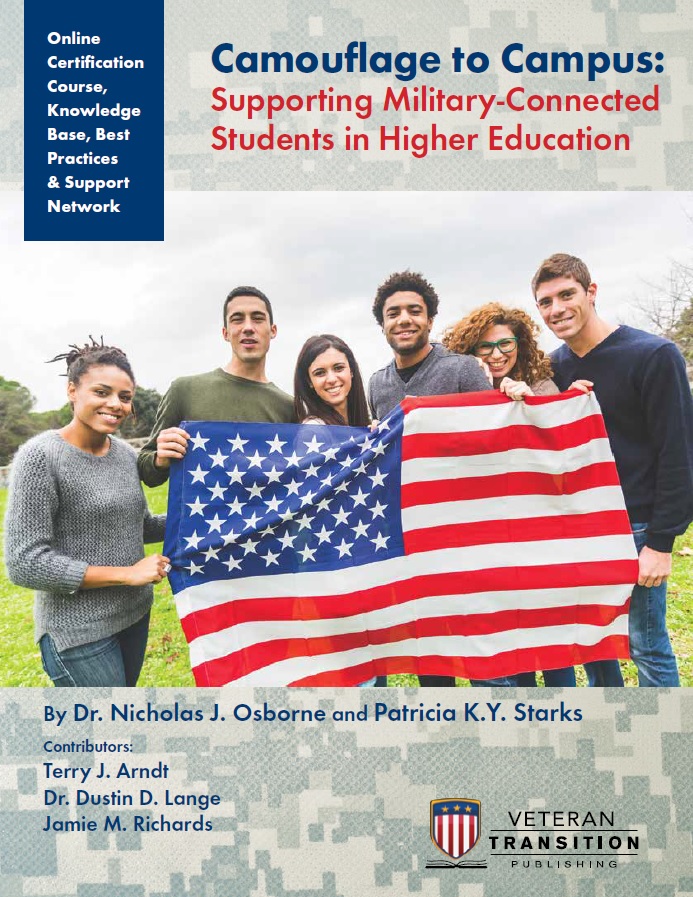 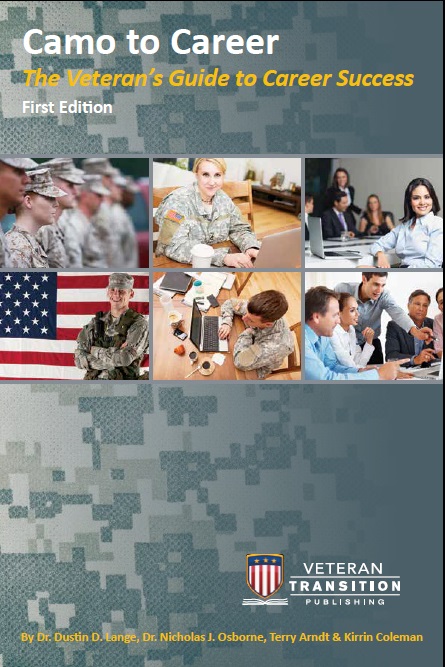 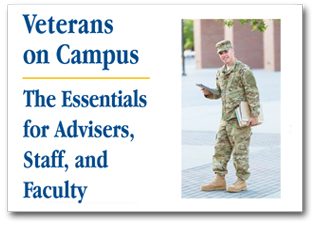 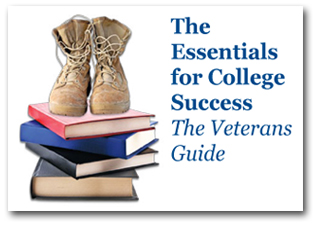 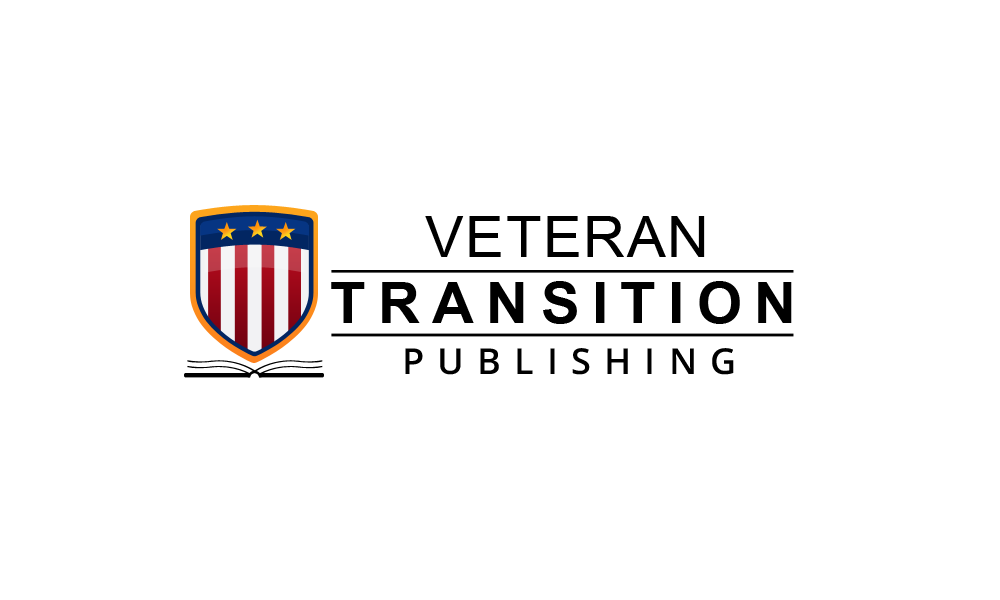 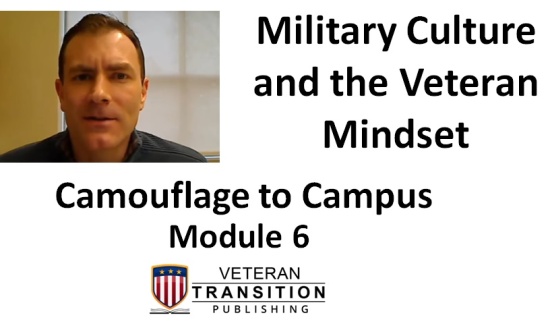 Thank You Panelists & Attendees
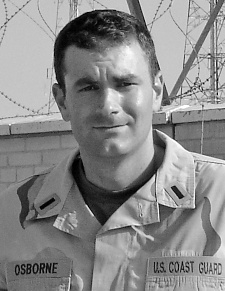 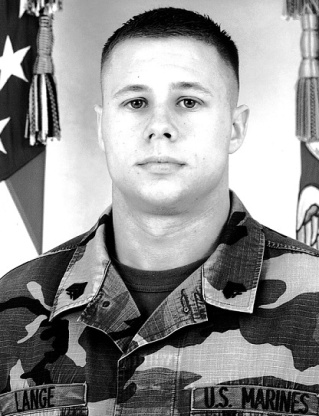 Dr. Nicholas J. Osborne
Dr. Dustin  D. Lange
www.CollegeTransitionPublishing.com/FYEVET
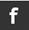 www.facebook.com/CollegeTransitionPublishing
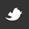 @collegetrans
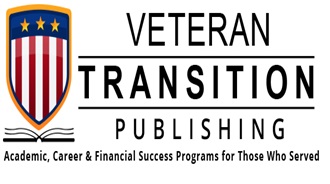